ГБУ ИМЦ Красносельского района Санкт-ПетербургаАнализ региональной диагностической работы по оценке метапредметных результатов освоения обучающимися ООП (1-4 классы)
Совещание заместителей 
директоров по начальной школе
28 февраля 2019 года
Наборская С.Ю., методист ИМЦ
1 класс
Количество учеников по списку – 5285чел.
Количество учеников выполнявших работу - 4503 чел.
Максимальный балл –10 б.
Средний процент выполнения работы по Санкт-Петербургу – 76,5
Средний процент выполнения работы по Красносельскому району – 77,6
Отклонение от городских результатов +1,1.
Совпадают результаты по городу и району при выполнении задания № 5; выше, чем по городу  при выполнении заданий № 1,2,4; ниже (-0,4) – при выполнении задания № 3.
Наибольшие трудности: 
Задание 3
Предмет мониторинга: умение моделировать с выделением существенных характеристик объекта
Предметная область: русский язык (обучение грамоте).
 
Составь схему предложения:
Как тебя зовут?
Полученные низкие результаты могут быть обусловлены следующими причинами:
-	несформированность у учащихся умения слышать и выделять слова в предложении (три слова), что является задачей дошкольного образования,
-	вопросительная интонация предложения (период обучения грамоте, 1 класс),
-	непонимание учениками принципа построения схемы предложения (моделирование).
Наилучшие результаты: 
Задание 4
Предмет мониторинга: умение анализировать объекты
Предметная область: математика.

Игорь чертил четырёхугольники. Какую фигуру он начертил ошибочно? (обведи)
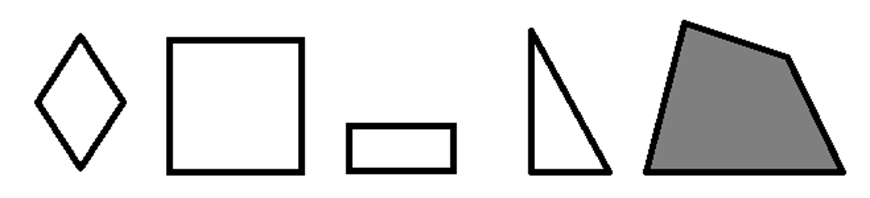 Готовность первоклассников к формированию различных групп УУД
Готовность учащихся к формированию регулятивных и познавательных УУД можно считать хорошей.
2 класс
Количество учеников по списку – 4430 чел.
Количество учеников выполнявших работу – 4093 чел.
Максимальный балл – 11 б.
Средний процент выполнения работы по Санкт-Петербургу – 74,6
Средний процент выполнения работы по Красносельскому району – 74,6
Совпадение районных и городских результатов
Фактически совпадают результаты по городу и району при выполнении заданий № 3,6; выше городских в заданиях № 1,2, 7; ниже – в заданиях №4,5.
Наибольшие сложности 

Задание № 5 
Цель мониторинга: (анализ объектов (выделение существенных и несущественных признаков) и синтез (составление целого из частей)).
Предметная область: ИЗО и русский язык
ИЗО
Прочитай слова.
Бумага, холст, краски, рисунок, карандаши.
Какое слово является лишним?
Объясни, почему? 

Русский язык
Прочитай пословицы.
1.	Нет друга – ищи, нашёл – береги.
2.	Осенью и у воробья пир.
3.	Кто любит лгать, того нельзя в друзья брать.
4.	Птица сильна крыльями, а человек дружбой.
Какая пословица является лишней?
Объясни, почему?

_______________________________________________
Наиболее успешно выполнены следующие задания:
-	№ 1 - умение планировать – составлять план и последовательность действий;
-	№ 6 - умение группировать объекты;
-	№ 2 - умение осуществлять контроль учебной деятельности;
-	№ 4 - умение моделировать с выделением существенных признаков объекта.
Формирование различных групп УУД
Процесс	формирования	разных	групп УУД  у второклассников можно оценить как успешный.
3 класс
Количество учеников по списку – 4143 чел.
Количество учеников выполнявших работу – 3777 чел.
Максимальный балл – 13 б.
Средний процент выполнения работы по Санкт-Петербургу – 70,9
Средний процент выполнения работы по Красносельскому району – 68,9 
Отклонение от городских результатов:  -2%
Фактически совпадают результаты по городу и району при выполнении заданий № 4, 6; результаты выше городских в задании № 2; ниже – в заданиях №1, 3, 5, 7,8,9.
Наибольшие сложности

Задание 5. 
Предмет мониторинга:  умение  работать с текстом (смысловое чтение). 
Предметная область: литературное чтение и окружающий мир
Литературное чтение
Прочитай текст и  ответь на вопросы.
1.	Назови персонажей  произведения______________
2.	Почему лев отпустил мышь?________________
3.	Как мышь отблагодарила льва?___________

Окружающий мир
Прочитай текст и ответь на вопросы.
1.	Как человек использует равнины? ______________
2.	На какой поверхности  образуются овраги? ________
3.	Какую местность издавна заселял человек? _______
Задание 7.
Предмет мониторинга: анализ объектов (выделение существенных и несущественных признаков) и синтез (составление целого из частей) 
Предметная область: окружающий мир, технология.
Окружающий мир 
Сирень – кустарник, а берёза – дерево. Выбери и отметь существенный признак этих растений.
Высота
Количество стволов
Цветение 

Технология
При изготовлении вазочки можно использовать пластилин или глину. Выбери  и отметь тот существенный признак, от которого зависит выбор материала.
Возможность придать изделию твёрдость с помощью обжига
Пластичность
Цвет
Задание 8.

Предмет мониторинга: умение  группировать объекты. 
Предметная область: русский язык, литературное чтение.
Русский язык.
Выбери существенный признак и распредели слова на две группы.
Белые, березовый, гриб, берега, золотая,  деревья, осенний.
Объясни, почему ты так разделил
Литературное чтение.
Выбери  существенный признак и раздели данных людей на две группы.
Александр Пушкин, Илья Муромец, Константин Паустовский, Самуил Маршак, Виталий Бианки, Денис Кораблев, Карабас Барабас.
Задание 9.

Предмет мониторинга:  умение ставить вопросы  при работе с информацией. 
Предметная область: окружающий мир и технология.
Окружающий мир.
Ты решил отправиться на выставку кошек, организованную Обществом защиты животных  нашего  города. Выбери и отметь вопросы, которые помогут получить новые знания о кошках.
Когда было создано Общество защиты животных?
Какие породы кошек меньше болеют?
Кто такие зоопсихологи?
Почему иногда кошки отвечают агрессией на ласку?
Нужно ли давать кошкам витамины?
Технология.
Для проращивания на уроке технологии тебе нужно заготовить семена овощей. Выбери и отметь вопросы, которые помогут получить новые знания  о сборе семян осенью.
Когда нужно собирать семена кабачка?
Нужно ли подписывать пакет с семенами?
Можно ли взять семена у соседей?
Как правильно извлечь семена?
В каком магазине можно купить семена?
Лучшие	 результаты	 были	 показаны	при выполнении	следующих заданий:

-	№ 6 - умение моделировать с выделением существенных характеристик объекта и выполнять преобразование модели;
-	№ 2 - умение осуществлять контроль (сличение результата с эталоном) и оценку результатов работы;
-	№ 4 - поиск и выделение необходимой информации, умение выбирать информацию из текста, использовать табличные формы преобразования информации.
Формирование различных групп УУД
Можно сделать вывод об успешности процесса формирования УУД у третьеклассников. Следует обратить внимание на более низкие по сравнению с другими группами результаты по группе коммуникативных умений.
4 класс
Количество учеников по списку – 4252 чел.
Количество учеников выполнявших работу – 3807 чел.
Максимальный балл – 17 б.
Средний процент выполнения работы по Санкт-Петербургу – 60,9
Средний процент выполнения работы по Красносельскому району – 59,6
Отклонение от данных по городу: - 1,3%
Фактически совпадают данные по городу и району при выполнении задания №4; выше городских при выполнении заданий №3, 9; при выполнении остальных заданий ниже городских.
Наибольшие сложности

Задание 4.  
Предмет мониторинга: умение осуществлять поиск и выделение необходимой информации. 
Предметная область: окружающий мир, технология.
Окружающий мир
Известно, что ромашка – светолюбивое травянистое многолетнее лекарственное растение.
Выбери и отметь утверждения, которые соответствуют указанным признакам ромашки. 
При выращивании растений на плантации, урожай цветков собирают в течение нескольких лет. 
Растение даёт семена в первый год после появления из семени. 
Цветки ромашки используют в качестве противовоспалительного лечебного средства. 
Листья растения горькие на вкус. 
Растение редко вырастает выше 30 см, его стебель никогда не дервенеет. 
Цветки ромашки часто используют для гадания.
Технология 
Нефть – это полезное ископаемое, которое имеет большое значение в хозяйственной деятельности человека. Основное ее предназначение – производство горюче-смазочных материалов, однако на основе нефти и её компонентов изготавливают другие вещества, например, пластмассы и моющие средства.
Выбери и отметь утверждения, которые соответствуют указанным в тексте признакам и свойствам нефти.
Нефть чёрного цвета
Нефть используется для производства бензина
Переработанная нефть может входить в состав стирального порошка
Нефть – это жидкое полезное ископаемое
Нефть добывается разными способами
Нефть широко используется человеком
Задание 7.  

Предмет мониторинга: умение выполнять анализ объектов (выделение существенных и несущественных признаков) и синтез (составление целого из частей). 
Предметная область: окружающий мир, русский язык
Окружающий мир
Сравни лист клёна и хвоинку сосны. Запиши в таблице их сходство и различие.

 Русский язык
Сравни два слова: ОБЪЕХАЛ,  РАССКАЗАЛА. Найди и запиши в таблицу их сходство и различия.
Наиболее успешно выполнено задание № 2 - умение осуществлять контроль и оценивать результаты работы.
Формирование различных групп УУД
Процесс формирования разных групп УУД у четвероклассников можно оценить как достаточно успешный. Однако, следует обратить внимание на зависимость между усложнением предметного содержания заданий (со 2 по 4 класс) и снижением процента выполнения заданий в 4 классе.
Рекомендации	заместителям	директоров	по	УВР и методистам образовательных организаций:
•	Проанализировать результаты, полученные в ходе проведения диагностической работы на уровне образовательной организации; соотнести результаты с результатами района, города.
•	Проанализировать результаты по ОО. Выявить проблемы в отдельных классах, проанализировать причины затруднений и наметить пути оказания помощи отдельным педагогам.
•	Представить результаты проведенной диагностической работы на заседании методического объединения (методической кафедры).
•	Определить направления методической работы образовательного учреждения в соответствии с полученными результатами.
•	Организовать корректировку рабочих программ учителей начальных классов и учителей - предметников в соответствии с полученными результатами.
•	Провести заседание методического объединения учителей начальных классов по теме «Технологии и методические приемы формирования универсальных учебных действий у младших школьников».
•	Составить план проведения внутришкольного мониторинга по оценке процесса формирования универсальных учебных действий у младших школьников.
•	Создать творческую группу учителей начальных классов и педагогов основной школы по преемственности ФГОС начального и основного образования в части планируемых результатов обучения и использования образовательных технологий деятельностного типа.
Рекомендации учителям начальных классов и учителям-предметникам, работающим в начальной школе:
•	Использовать диагностическую работу как основу изучения эффективности своей деятельности и дальнейшего совершенствования образовательного процесса.
•	Проанализировать результаты диагностической работы, соотнести с общегородскими и общешкольными результатами, наметить пути решения выявленных проблем.
•	Провести работу с учащимися, не выполнявшими по какой-то причине диагностическую работу для проведения дальнейших педагогических наблюдений; проанализировать результаты выполнения этих работ; соотнести с результатами, полученными ранее.
•	Составить план коррекционной работы с учащимися, организовать индивидуальную работу с учащимися, которые показали низкий уровень сформированности метапредметных умений; отразить основные направления работы в Рабочей программе учителя и в Программе коррекционной работы в Основной образовательной программе.
•	Определить учащихся, которые показали высокие результаты в метапредметной работе;, организовать индивидуальную работу по поддержке одарённых, способных учащихся по подготовке их к интеллектуальным олимпиадам и конкурсам.
•	Использовать урочную и внеурочную деятельность для формирования универсальных учебных действий.
•	Определить группы УУД, вызвавших затруднение у учащихся при выполнении диагностической работы, определить виды заданий, направленных на формирование данных универсальных учебных действий.
•	Проанализировать авторские программы по предметам и определить, какие метапредметные умения в большей степени формируются в 1 - 4 классах соответственно.
•	Подобрать в учебниках и рабочих тетрадях задания, направленные на формирование заявленных в программе метапредметных умений, использовать содержание этих заданий для проведения коррекционной работы.
•	Включать в урок задания на анализ, синтез, обобщение, классификацию, группировку; установление причинно-следственных связей, других универсальных учебных действий, в соответствии с результатами диагностики.
•	Включать в содержание уроков разные способы представления информации: текст, схему, рисунок, таблицу, задания, направленную на анализ разных источников информации, перевод информации из одной формы в другую (например, составление схем, таблиц на основе текста).
•	Включить в программу внеурочной деятельности курсы и программы, направленные на вовлечение учащихся в читательскую деятельность.
•	Подготовить и провести промежуточную работу, включив в нее задания, аналогичные тем, в которых учащиеся допустили наибольшее количество ошибок.